Obhajoba praxeVysoká škola technická a ekonomická v  Českých BudějovicíchÚstav podnikové strategie
Autor: Kateřina Vincíková, učo 29685
České Budějovice, prosinec 2023
Jméno: Josef Vincík
IČO: 09452974
Datum vzniku: 26. 8. 2020
Adresa sídla: Pištín, Češnovice 62, PSČ 37341
Právní forma: Fyzická osoba podnikající dle živnostenského zákona
Hlavní zaměření: Velkoobchod a maloobchod se spotřebiči pro domácnost
Představení firmy
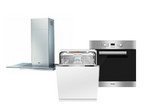 Showroom Písek
Marketing
Přímý prodej, prezentace produktového portfolia a poskytovaných služeb
Komunikace se zákazníky, udržování a rozvíjení vztahů se stávajícími zákazníky a aktivní vyhledávání nových obchodních příležitostí, 
Zpracování a cenová kalkulace nabídek
Komunikace s dodavateli
Zajištění likvidace elektroodpadu
Náplň a průběh praxe
Personální management
Koordinace odbytu a dopravy, zajišťování externích pracovníků
Zajišťování, realizace, evidence zakázek, kontrola plnění termínů 
Hodnocení realizovaných zakázek, návrhy na případné zlepšení
Řešení reklamací, zabezpečování servisu
Účast na produktových školeních
Strategické řízení
Příprava podkladů pro jednání s obchodními partnery 
Organizace a účast na obchodních jednáních
Náplň a průběh praxe
Finanční účetnictví a finance podniku
Práce v programu Money S3, Office
Příprava podkladů pro daňovou evidenci, vystavení faktur, dobropisů, vnitřních dokladů, kontrola správnosti a jejich evidence
Příjem a výdej peněz do/z pokladny, kontrola plateb
Spolupráce s účetní firmou ohledně ekonomického a daňového poradenství
Náplň a průběh praxe
Produktová školení zvýšila moje odborné znalosti
Zapojení do celého procesu realizace zakázek mě naučilo řešit efektivně nečekané situace
Stresová odolnost a efektivní řízení času
Řešení reklamací
Zhodnocení praxe
Naše realizace
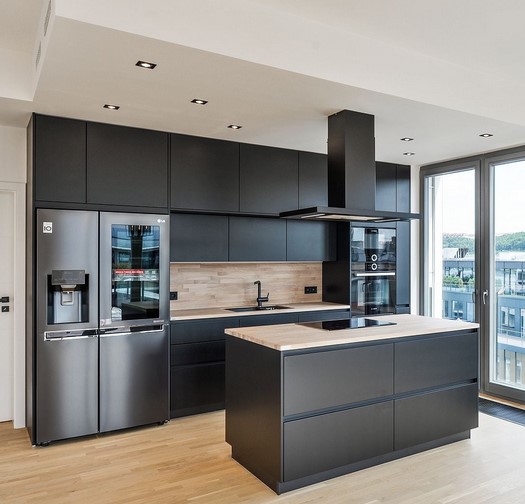 Zdroj: vlastní
DĚKUJI ZA POZORNOST